Illinois dental hygiene
Conducting an interview of two person’s about dental hygiene and diseases.
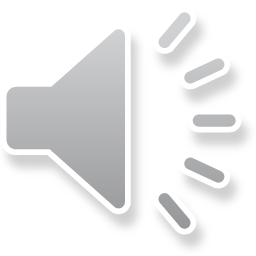 My first interview
The name of my first interviewee is Mr. Ocampo.
Mr. Ocampo is a seventy four year old man from Illinois.
The following were his responses to the questions he was asked
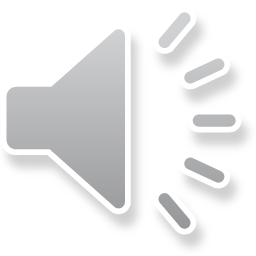 Mr. Ocampo’s responses
He has never learned about dental hygiene hence was not aware of its importance. He only sees a dentist when having a toothache.
As an adolescent, he brushed twice a day. He never had flossing and rinsing to remove plague.
As an adult, he does flossing and rinsing daily, soon after he was aware of the importance of flossing in plague removal.
After every four months, he goes for a dental check up, changes his toothbrush and flossing material every four month.
Has had five cases of tooth decaying: he had two crowns and three fillings.
Aware that dental plague can cause heart diseases and complications.
When he was in Philippines, he did not how to put toothpaste on tooth brush; but now he knows. (see from Hayes, Smith & Taylor, 2014).
has never had any systemic diseases.
He has had tests conducted on him for testing high blood pressure.
(see from Sollecito,  Abt, Lockhart, Truelove, Paumier, Tracy& Frantsve-Hawley, 2015).
Mr. Ocampo does not take any dental chewing gums.
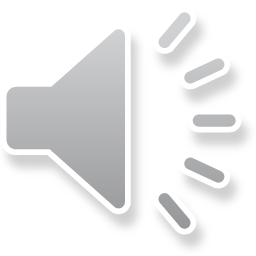 My second interview
The second interviewee is called Ernesto Santos
He is sixty eight years old and hails from Illinois
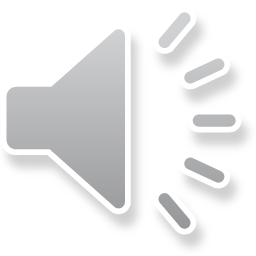 Ernesto Santos responses
He has limited access to dental clinics and oral health facilities.
As an adolescent, he had good dental hygiene, rinsed and flossed daily.
Even now as an adult, he still maintains a good hygiene. Brushes teeth everyday, rinses and flosses too.
He has been going for dental check ups for at least two years now.
He has had several tooth cavities; have had one crown and three implants done.
He goes for a dental high blood pressure test every two months.
He takes chewing gums but is not aware if they are sugar-free, dental friendly and medicated.
(see from Sollecito et al., 2015)
He is not aware that plague can cause heart complications and diseases.
Has a dental systemic disease; periodontal disease.
(see from Hayes et al., 2014)
He knows how to apply paste and fluoride on toothbrush.
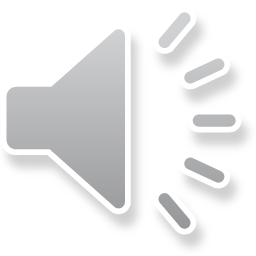 References
Hayes, M. J., Smith, D. R., & Taylor, J. A. (2014). Musculoskeletal disorders in a 3 year longitudinal cohort of dental hygiene students. American Dental Hygienists Association, 88(1), 36-41.
Sollecito, T. P., Abt, E., Lockhart, P. B., Truelove, E., Paumier, T. M., Tracy, S. L., ... & Frantsve-Hawley, J. (2015). The use of prophylactic antibiotics prior to dental procedures in patients with prosthetic joints: evidence-based clinical practice guideline for dental practitioners—a report of the American Dental Association Council on Scientific Affairs. The Journal of the American Dental Association, 146(1), 11-16.
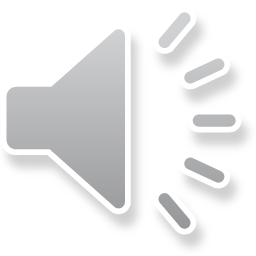